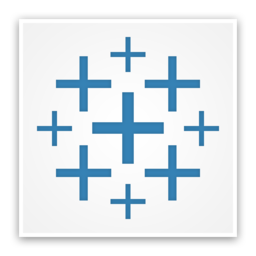 Radar Data 
Visualization
Tableau
User Manual
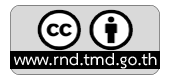 DATA
CREATE
DIM
DETAIL
TXT
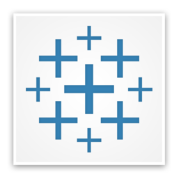 Radar Data Visualization Brief Steps
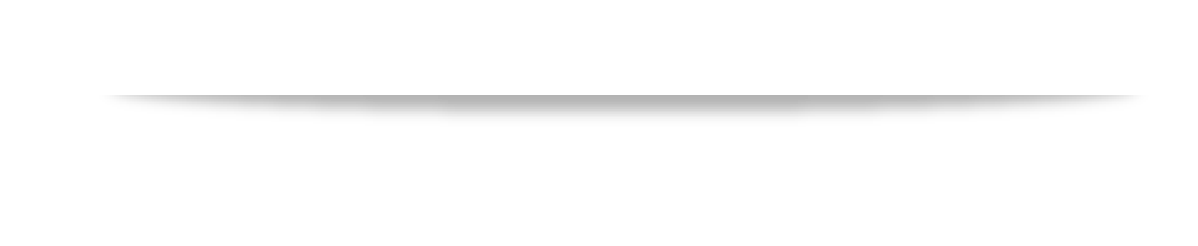 DETAIL
DIM
DATA
TXT
CREATE
05
04
03
Input data such as .txt, .xls and etc.
Create Map
Show Detail on Map
Dimension
Show Data
02
01
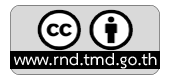 [Speaker Notes: © Copyright PresentationGo.com – The free PowerPoint template library]
DATA
CREATE
DIM
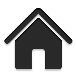 DETAIL
TXT
Radar Data Visualization (1)
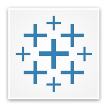 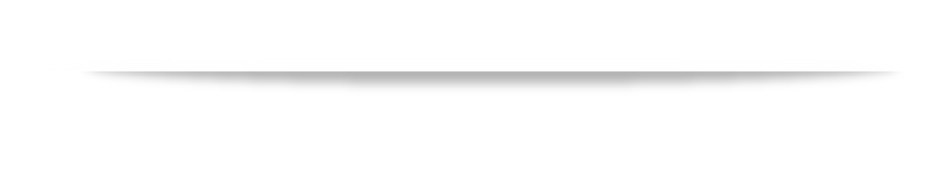 เปิดโปรแกรม Tableau ขึ้นมา  
กดที่ Text file และเลือกไฟล์ที่เตรียมไว้
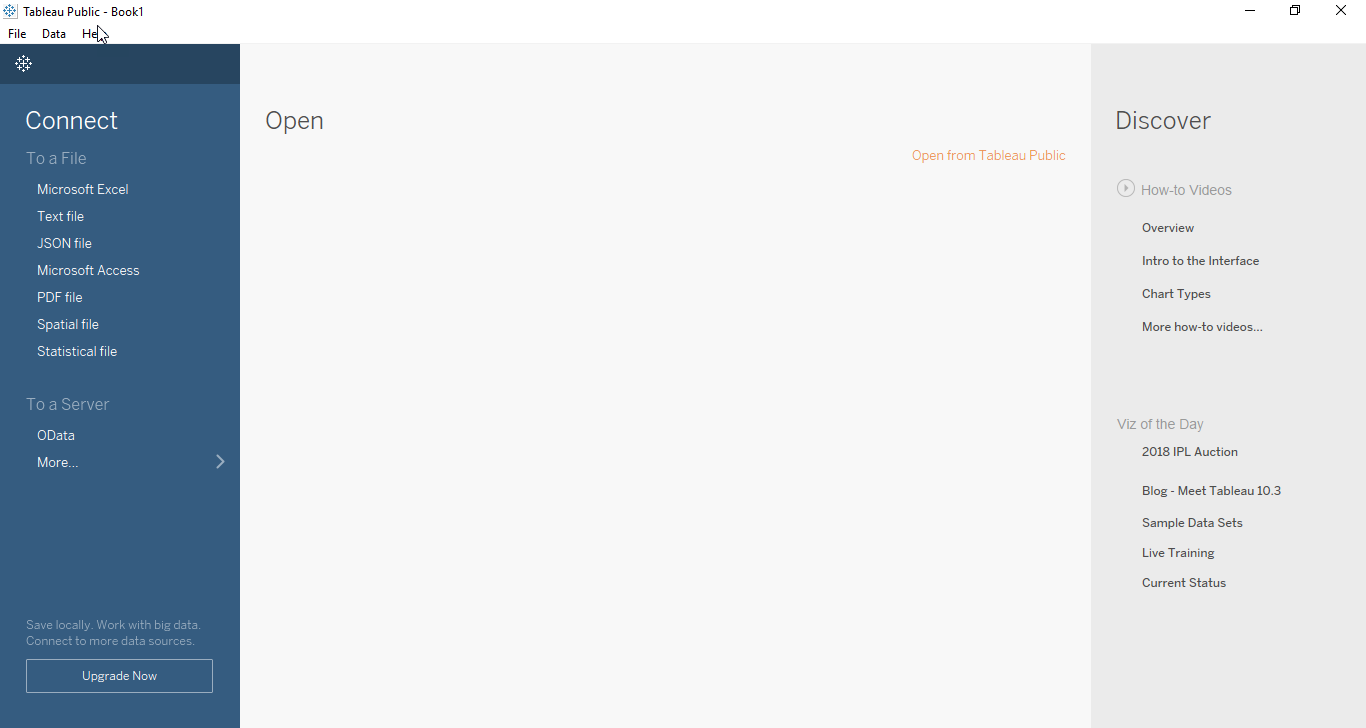 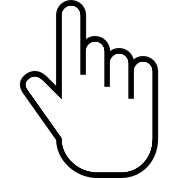 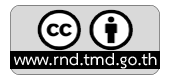 DATA
CREATE
DIM
DETAIL
TXT
Radar Data Visualization (2)
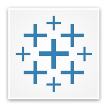 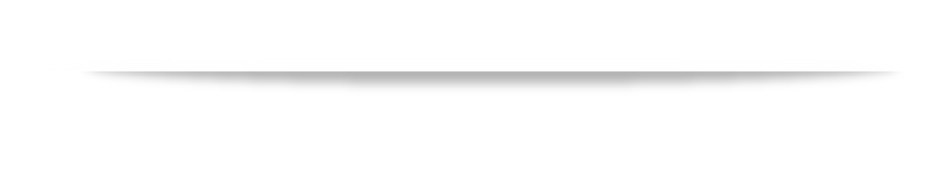 ในที่นี้คือไฟล์ DataReady.txt (ข้อมูล Radar) จะปรากฏข้อมูลที่มีอยู่ในไฟล์ มีข้อมูล Longitude, Latitude และ Value จากนั้นคลิกที่ Sheet 1
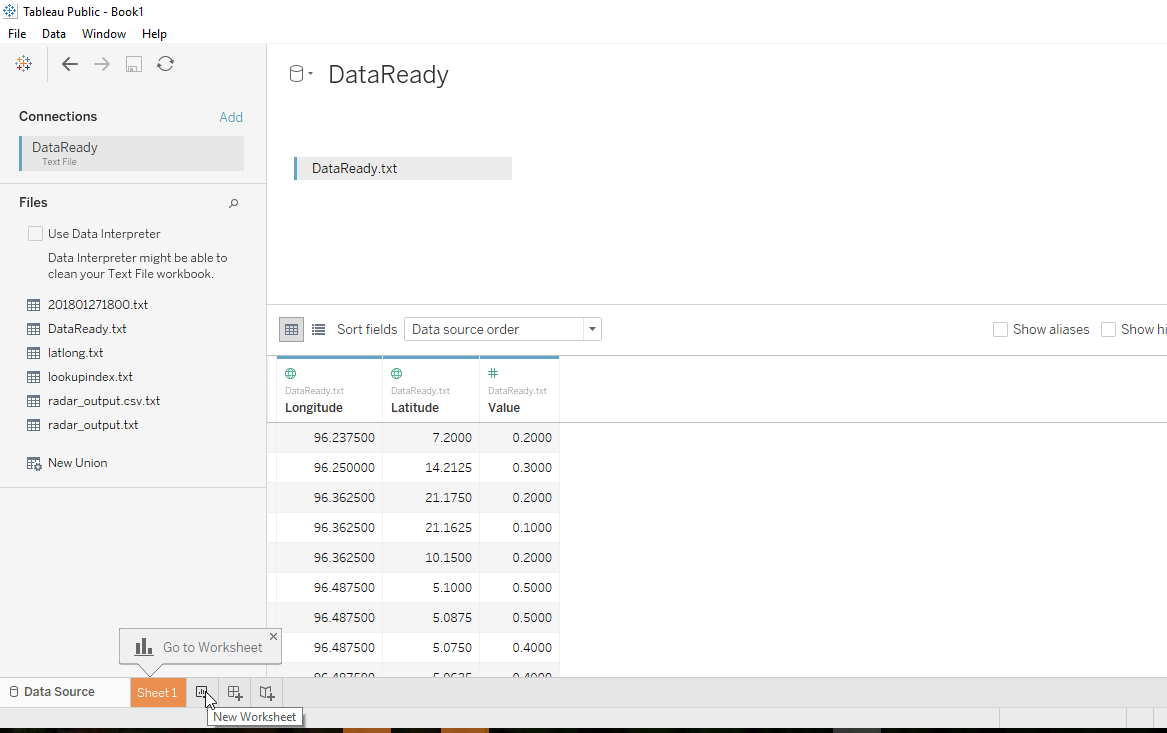 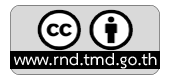 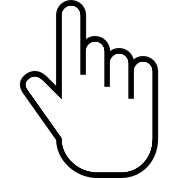 DATA
CREATE
DIM
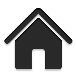 DETAIL
TXT
Radar Data Visualization (3)
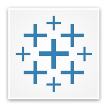 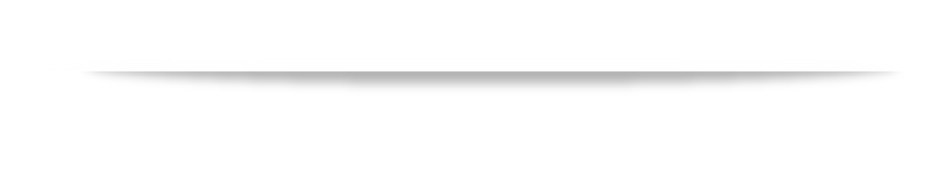 ลาก Latitude ไปที่ช่อง Rows
ลาก Longitude ไปที่ช่อง Columns
และลาก Value ไปที่ช่อง Color เพื่อให้แสดงข้อมูลในรูปแบบสี
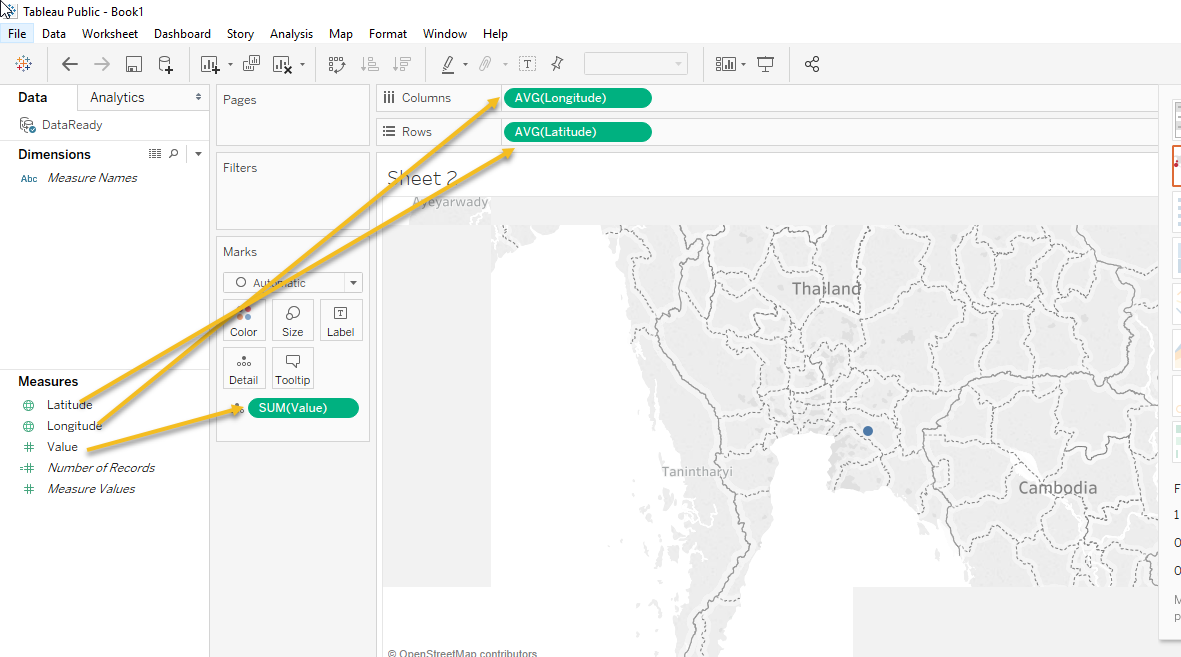 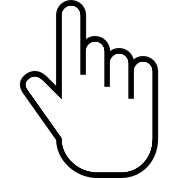 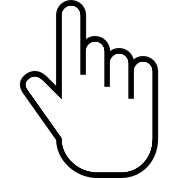 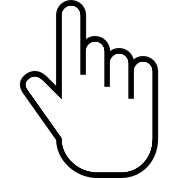 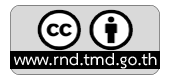 DATA
CREATE
DIM
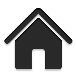 DETAIL
TXT
Radar Data Visualization (4)
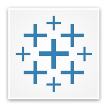 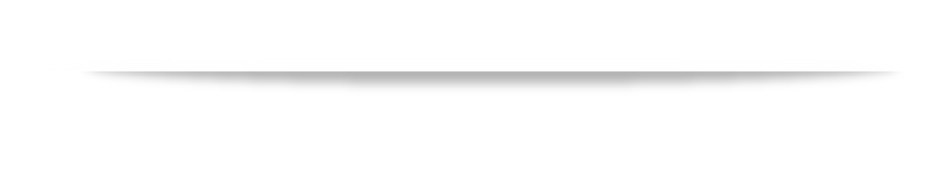 เลือก Dimension
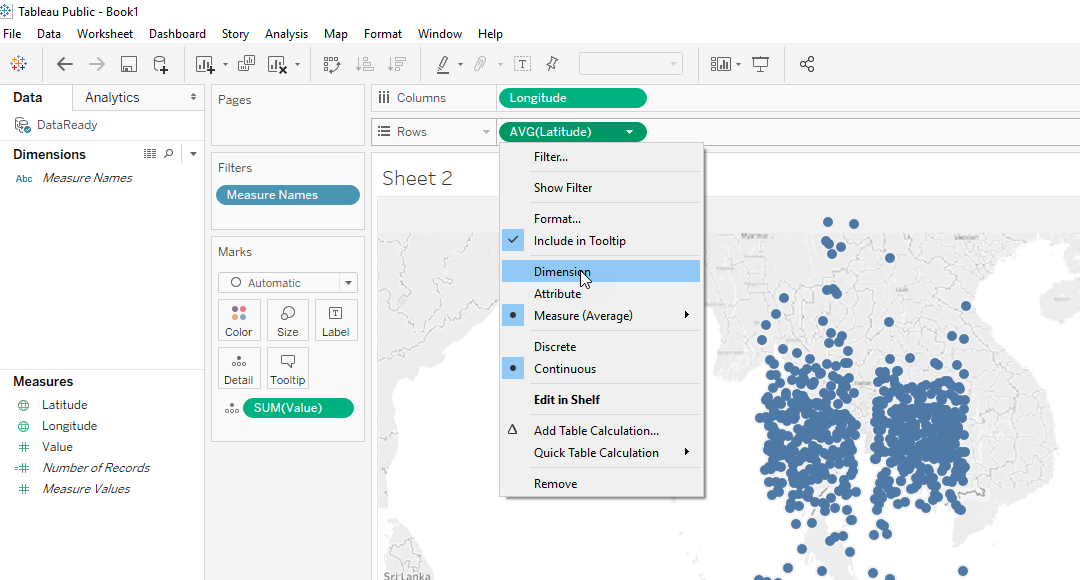 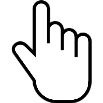 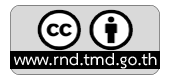 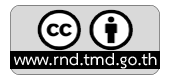 DATA
CREATE
DIM
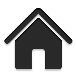 DETAIL
TXT
Radar Data Visualization (5)
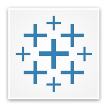 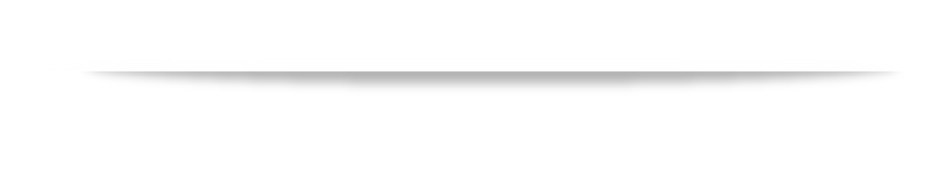 กดที่จุดวงกลมซึ่งเป็นพิกัด จะแสดงข้อมูลรายละเอียดของพิกัดนั้นๆ
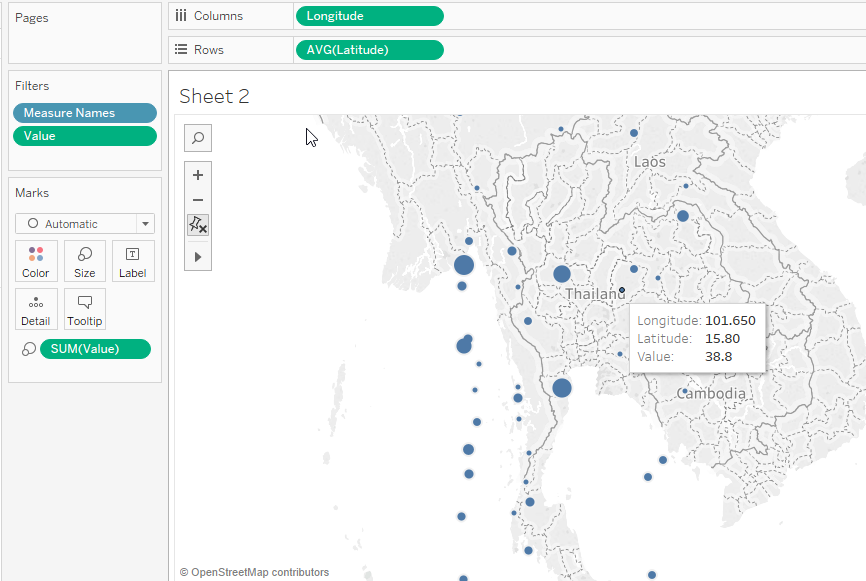 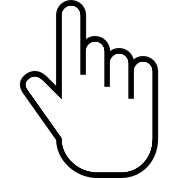 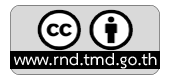 Thank You 
for 
Reading
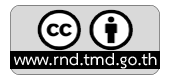